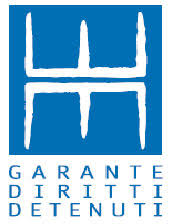 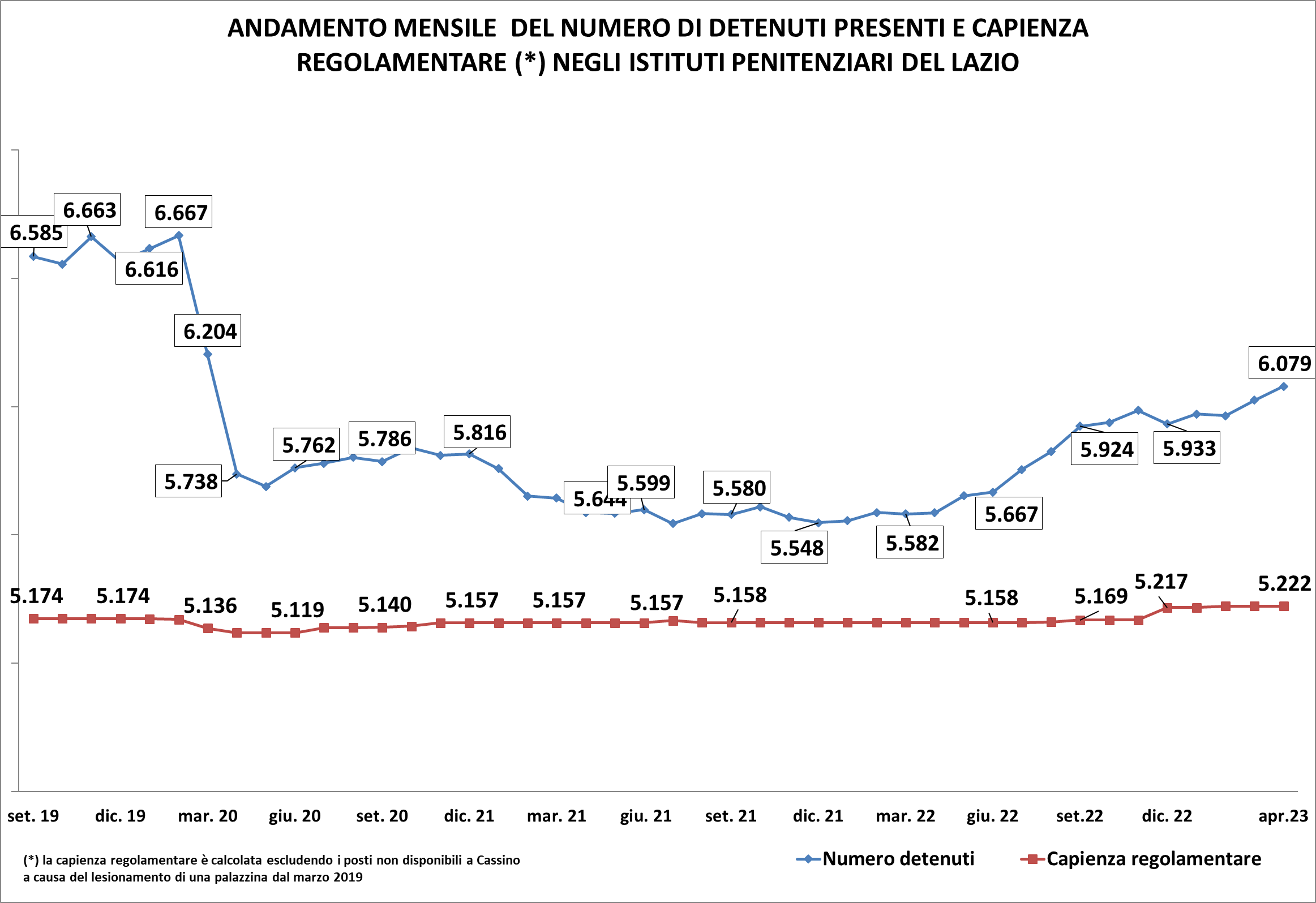 Fonte: elaborazioni di dati Dipartimento Amministrazione Penitenziaria (DAP)
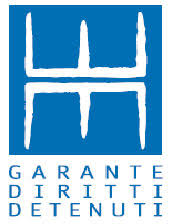 Numero di persone detenute negli Istituti penitenziari in Italia 
Genn.2021-Apr.2023
Fonte: elaborazioni di dati DAP
Dettaglio dei detenuti presenti negli istituti penitenziari del Lazio al 31/03/2023
(*) i posti effettivamente disponibili degli istituti del Lazio sono calcolati in base all’ultimo aggiornamento disponibile delle schede di trasparenza degli istituti consultabili sul sito del Ministero della Giustizia
Fonte: elaborazioni di dati DAP
Tasso di affollamento negli istituti penitenziari del Lazio calcolato sul totale dei posti effettivamente disponibili al 30 aprile 2023
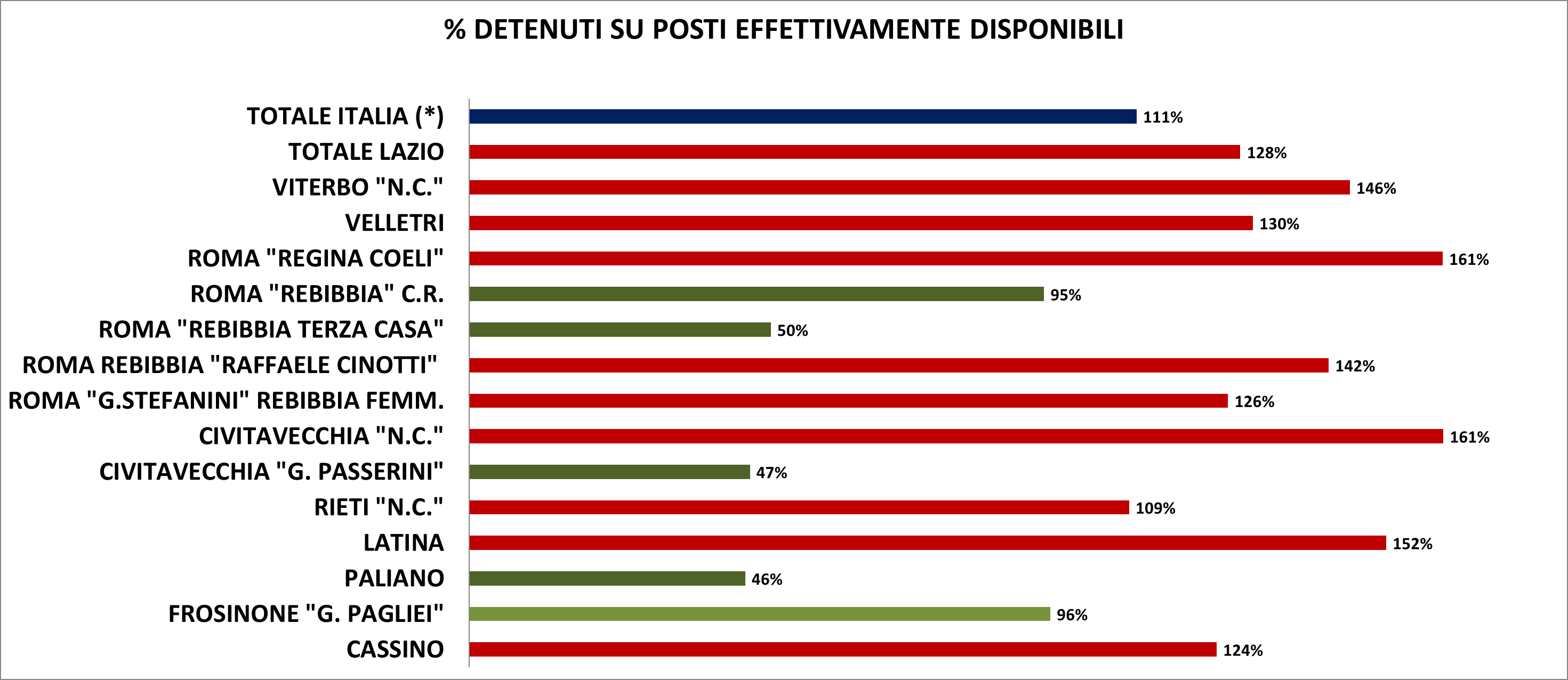 (*) i posti effettivamente disponibili degli istituti del Lazio sono calcolati in base all’ultimo aggiornamento disponibile delle schede di trasparenza degli istituti consultabili sul sito del Ministero della Giustizia
(**) il tasso di affollamento in Italia è calcolato in base alla capienza regolamentare dichiarata dal DAP
Fonte: elaborazioni di dati DAP
Tasso affollamento per regione e numero di detenuti presenti negli Istituti penitenziari d’Italia al 30 aprile 2023
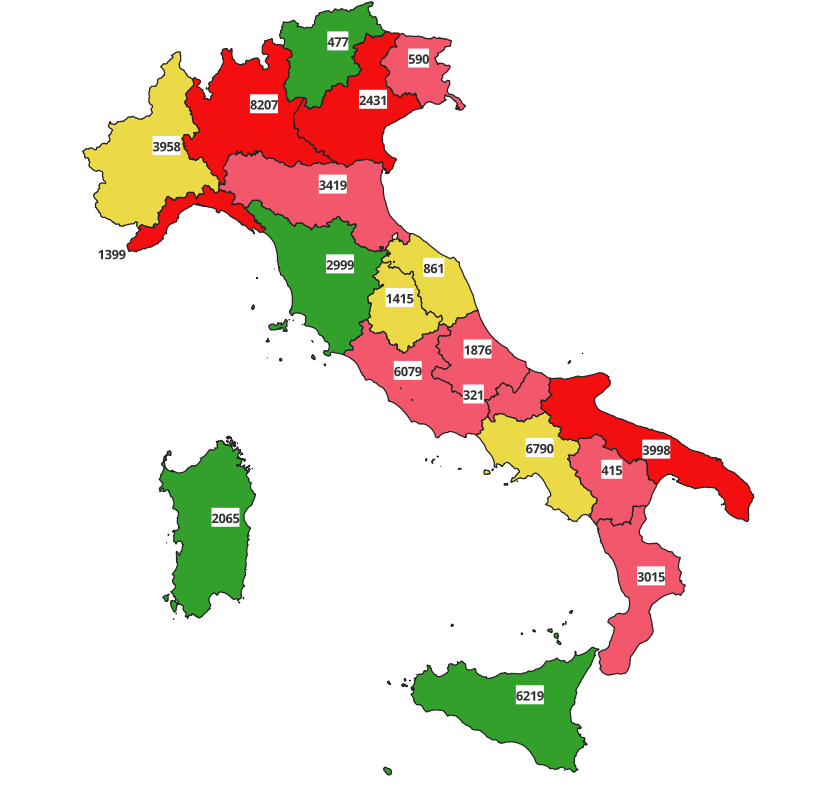 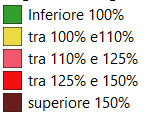 Fonte: elaborazioni di dati DAP
Detenuti per Posizione Giuridica  In Italia e nel Lazio al 30 aprile 2023
Fonte: elaborazioni di dati DAP
Percentuali di detenuti in attesa di primo giudizio in Italia e nel Lazio: dicembre 2017- aprile 2023
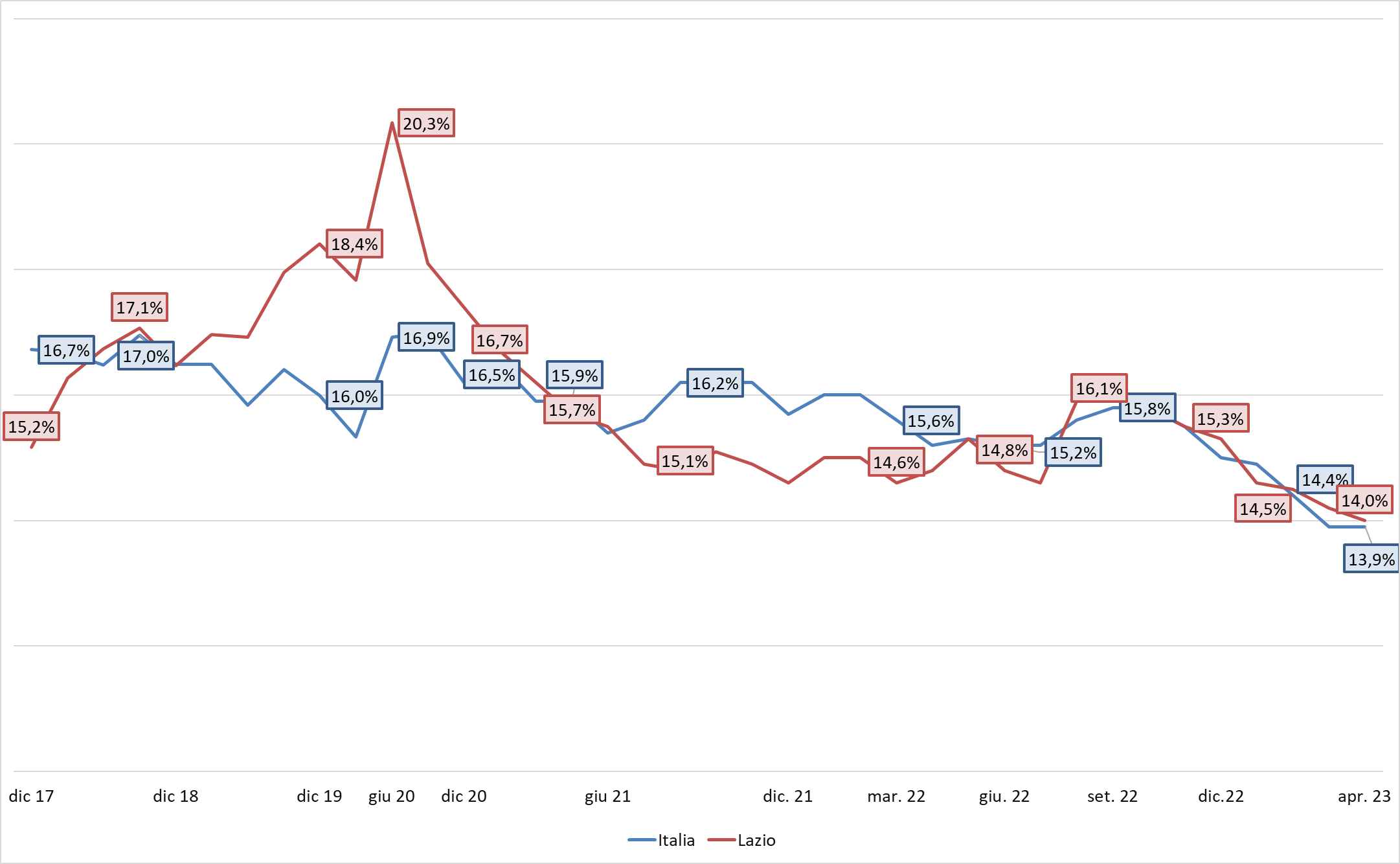 Fonte: elaborazioni di dati DAP
Detenuti per Nazionalità In Italia e nel Lazio al 30 aprile 2023
Fonte: elaborazioni di dati DAP
Detenuti per Genere in Italia e nel Lazio al 30 aprile 2023
Fonte: elaborazioni di dati DAP
Detenute madri con figli al seguito presenti negli Istituti di Pena in Italia al 30 aprile 2023
Fonte: elaborazioni di dati DAP